FUNGSI PERPUSTAKAAN
Rahmat Fadhli, S.IIP., M.A.
Penyimpanan
01
Penelitian
02
Fungsi 
Perpustakaan
Informasi
03
Pendidikan
04
Kultural
05
Penyimpanan
Bertugas meyimpan koleksi yang diterimanya
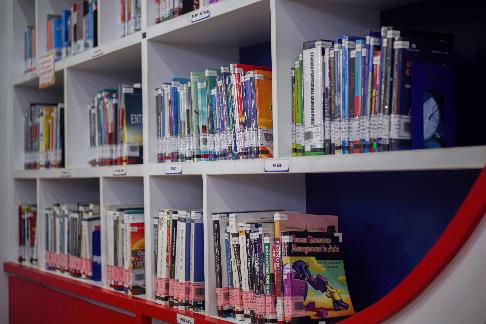 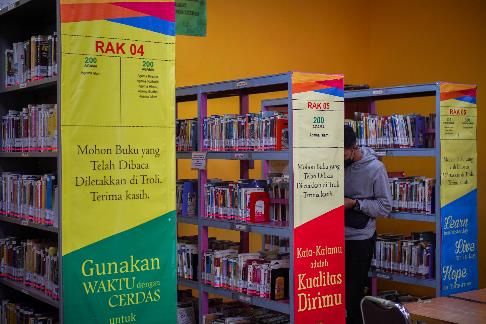 Penelitian
Menyediakan koleksi untuk kegiatan penelitian
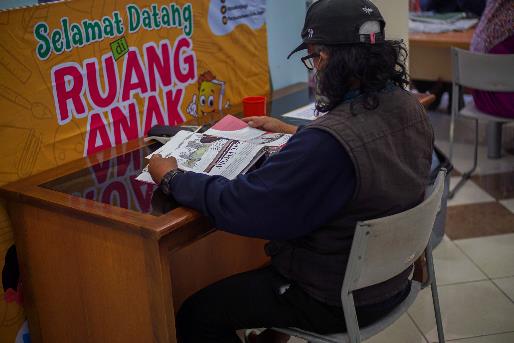 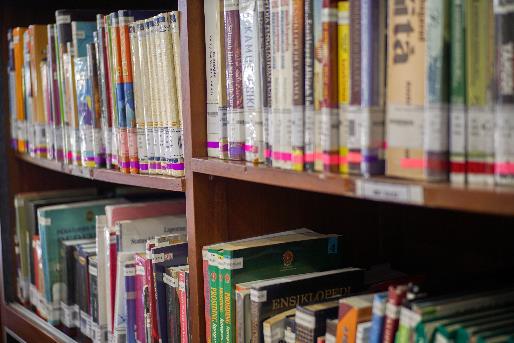 Informasi
Menyediakan informasi yang diperlukan oleh pemakai perpustakaan (pemustaka)
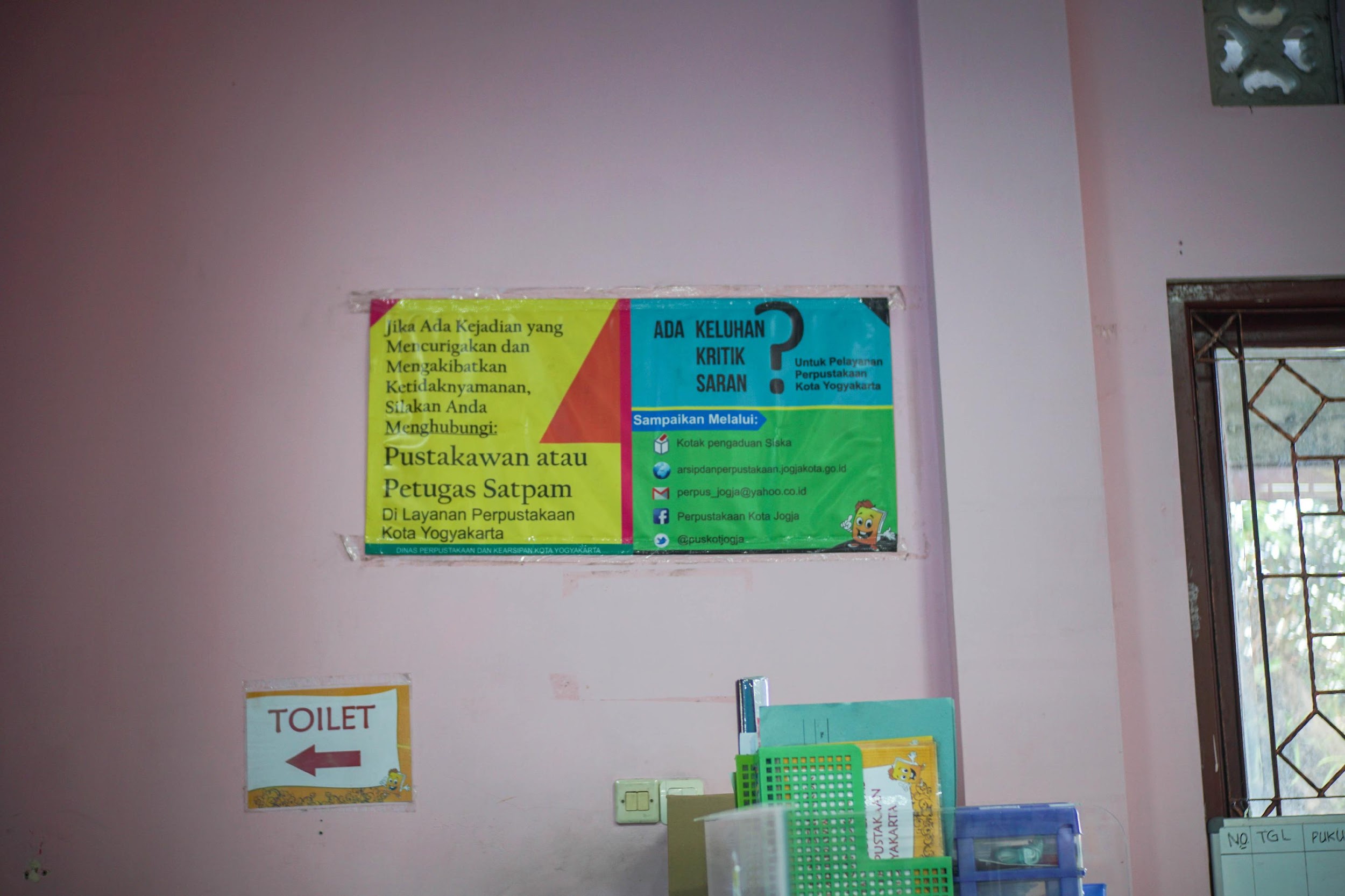 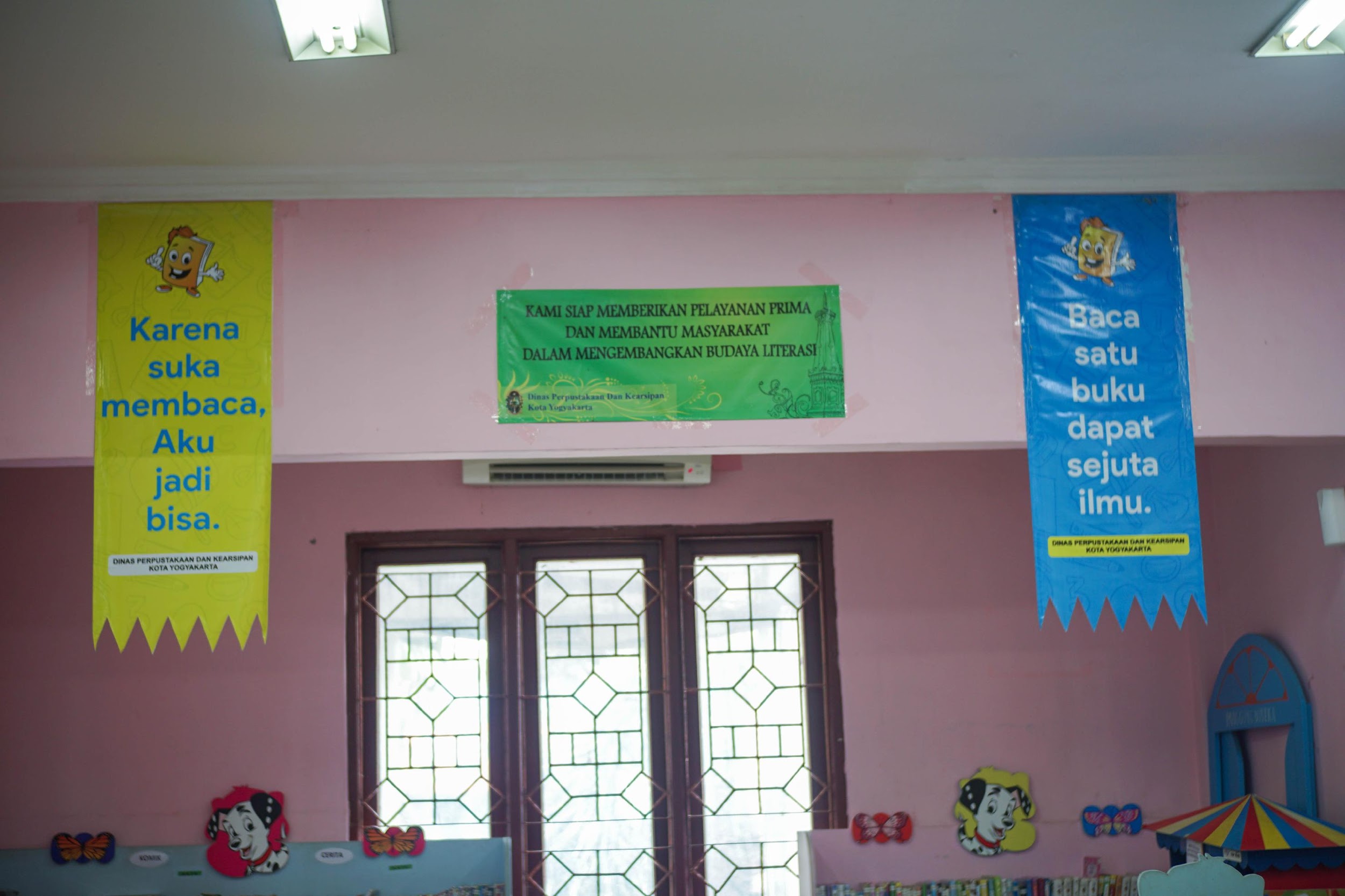 Pendidikan
Merupakan tempat belajar seumur hidup, mendukung proses pendidikan.
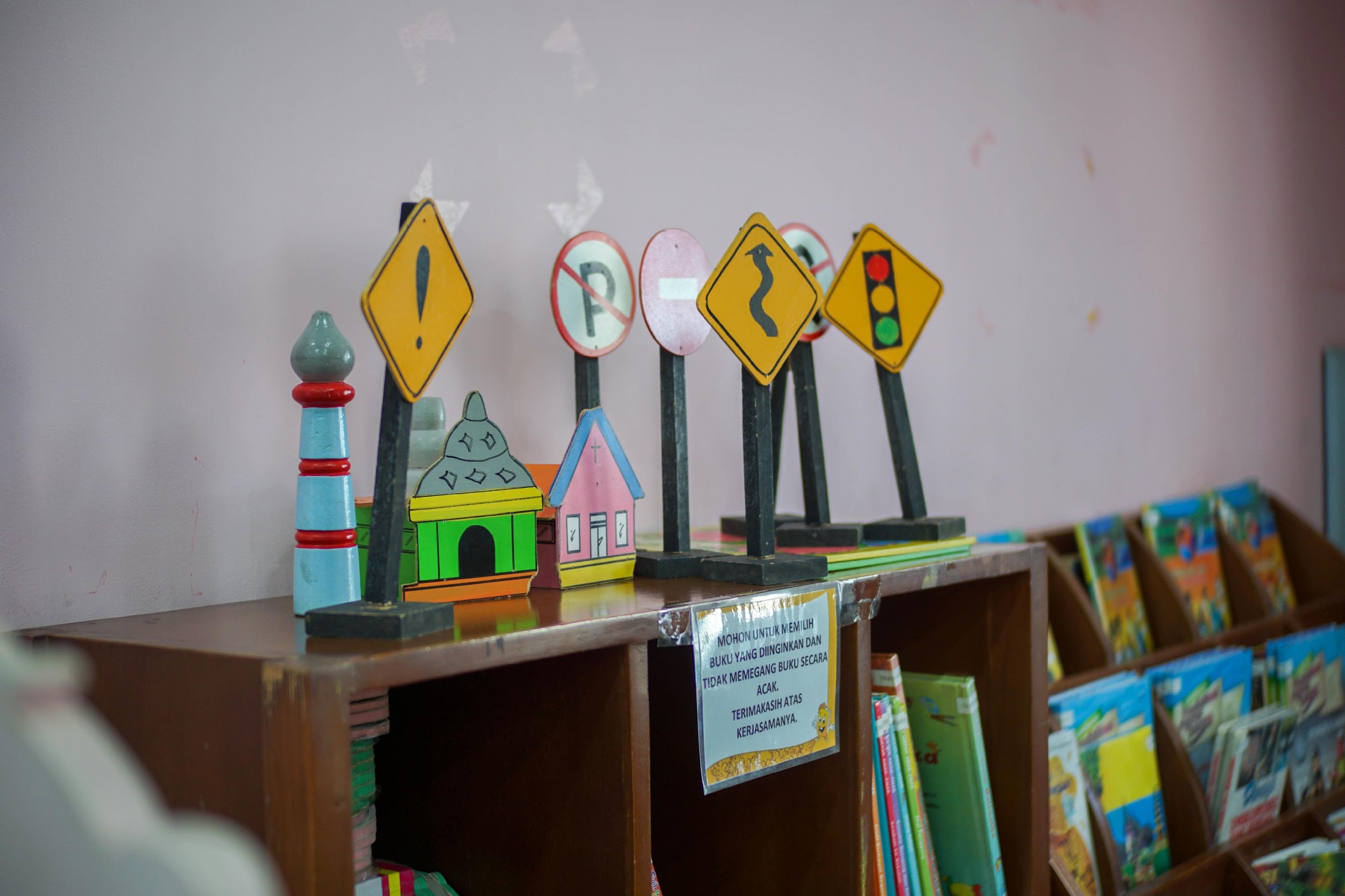 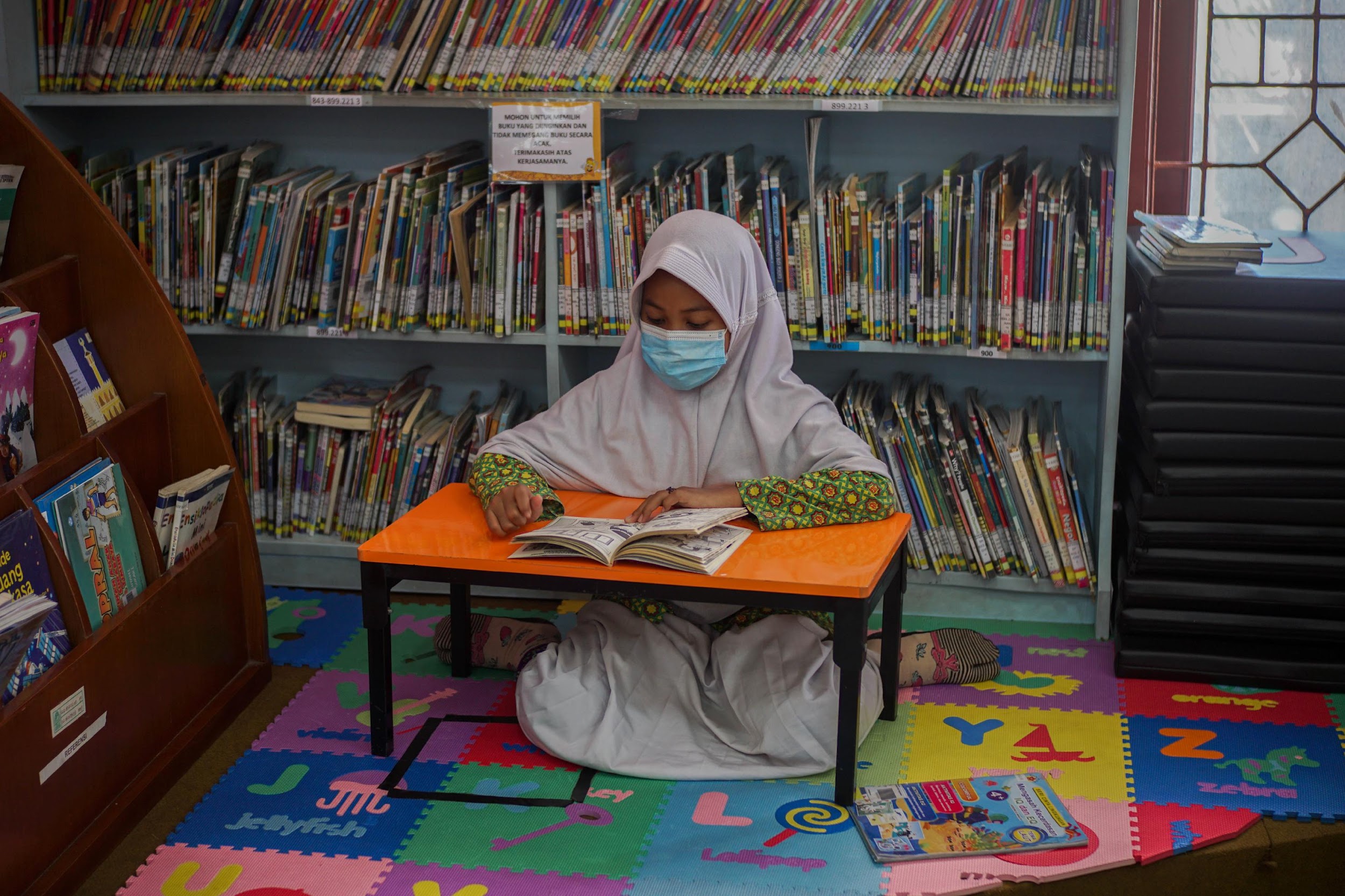 Kultural
Menyimpan khasanah budaya bangsa atau masyarakat tempat perpustakaan.
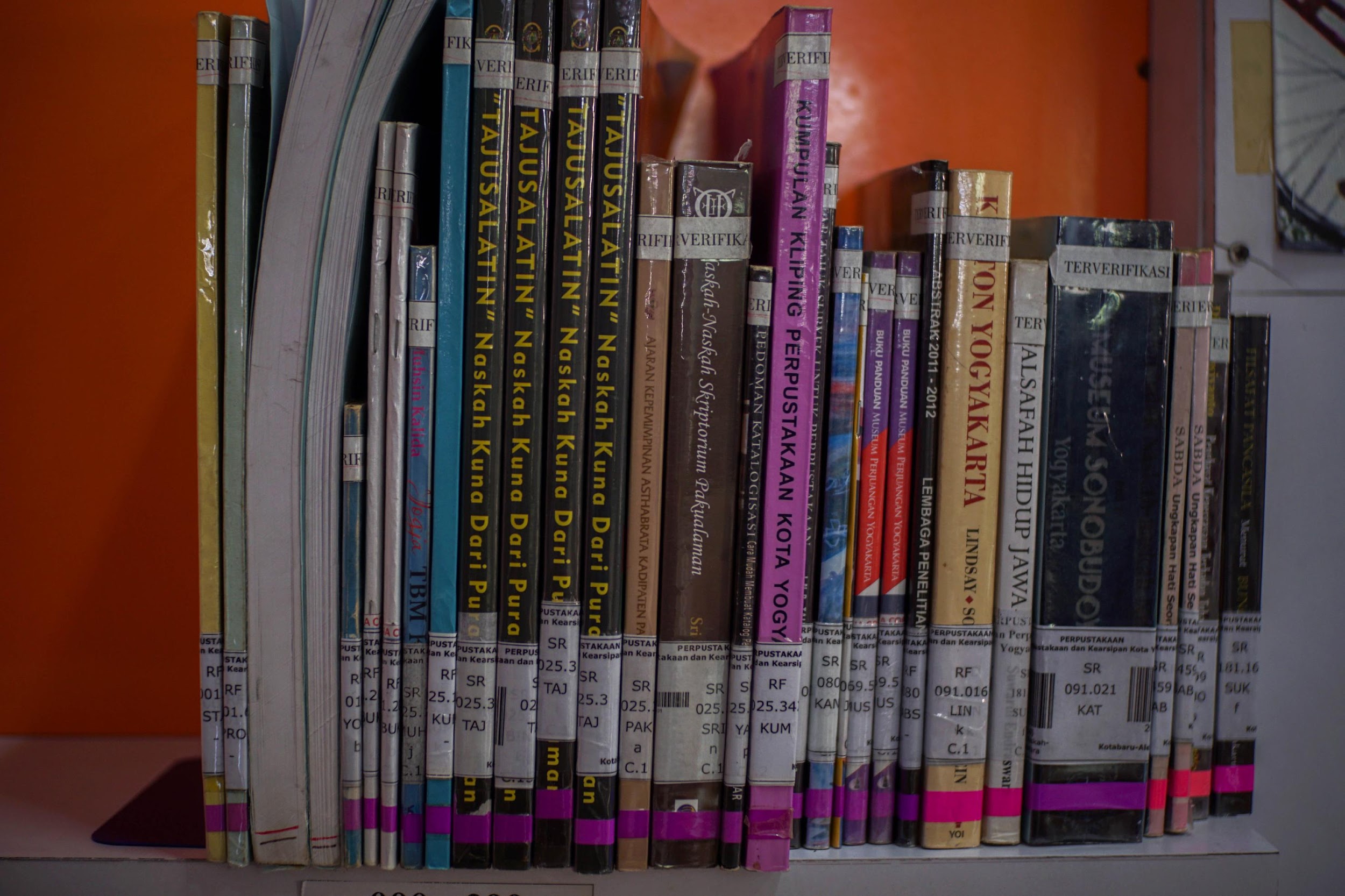 Meningkatkan nilai dan apresiasi budaya masyarakat sekitar melalui proses penyediaan bahan Pustaka.
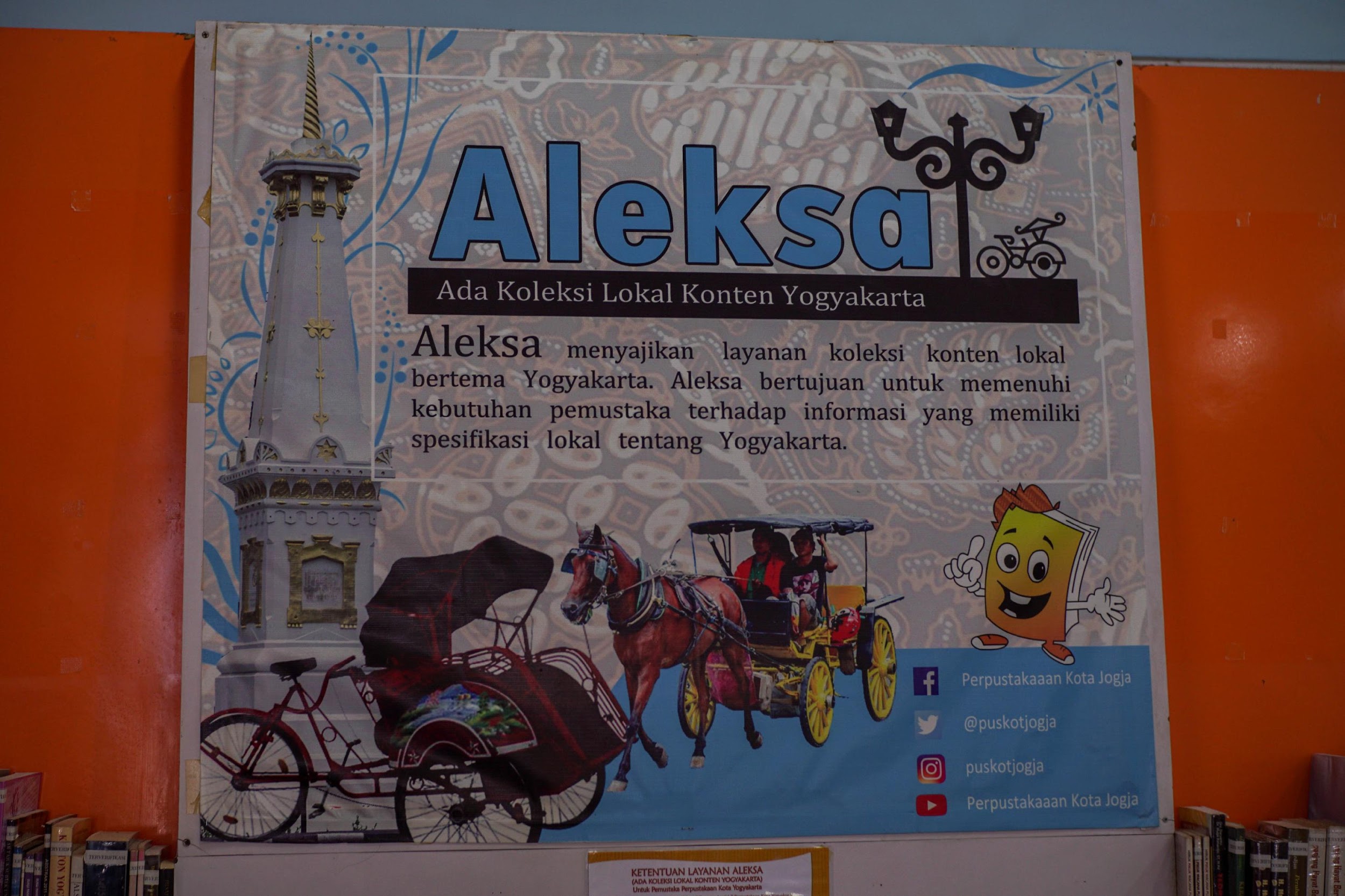